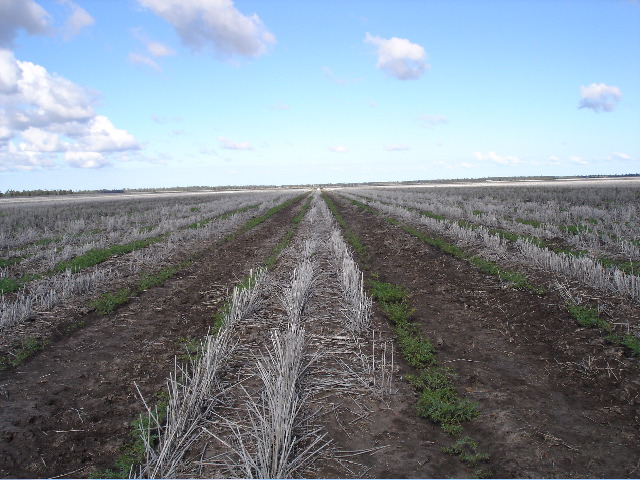 Soils and Farming
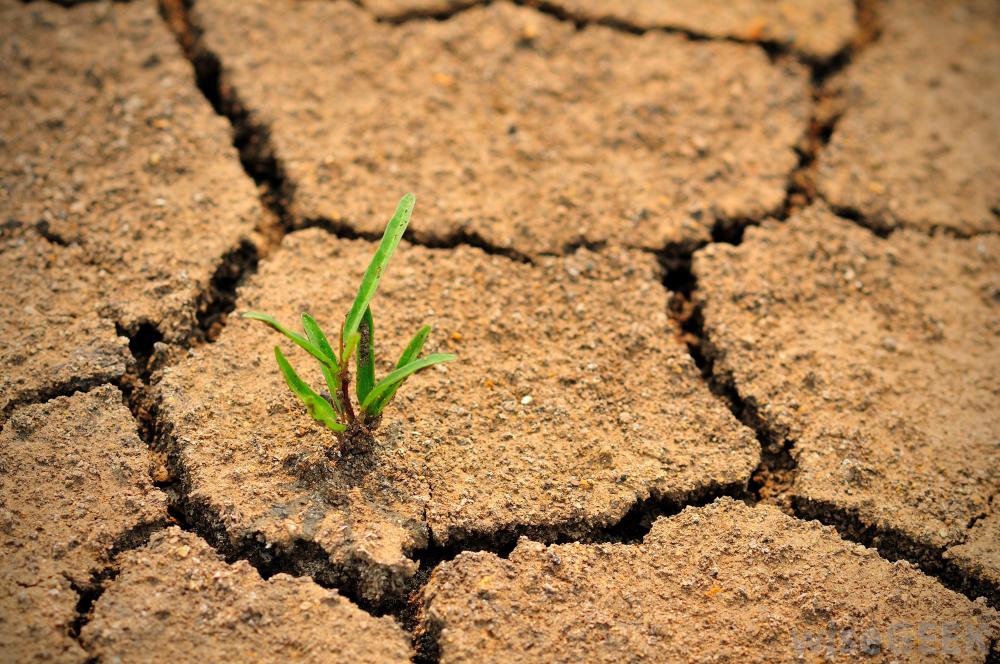 Desertification Intro Video Clip
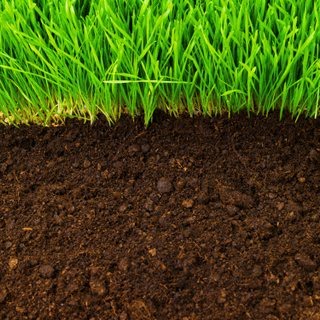 Soil Formation
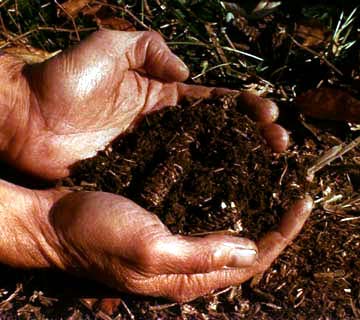 Soil: complex mix of rock particles, decaying org. matter, air, water, and living orgs.
Rocks add nutrients
Decaying organic matter = dead orgs, leaf litter, etc.
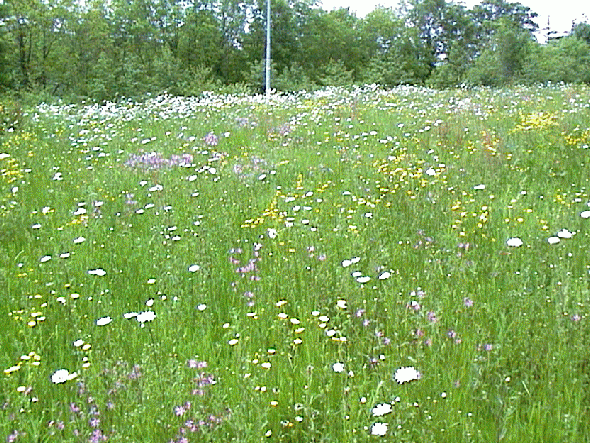 Fertile Soil
Will have many nutrients
Takes 100-1000 yrs to form.
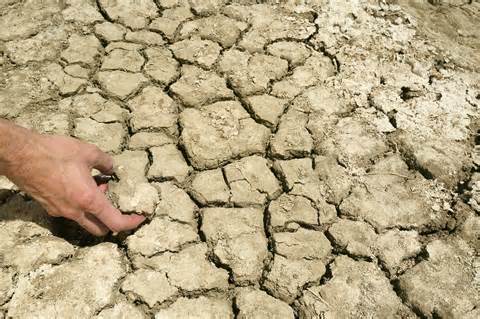 Soil Layers
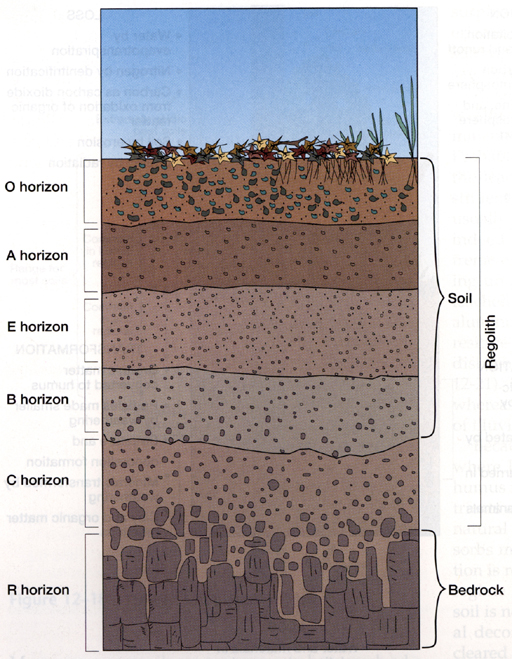 Layer = horizon
O horizon: fresh leaves, twigs, feces!
Below: A horizon: aka topsoil. Partially decomposed org. matter called humus. Many bugs, nutrients.
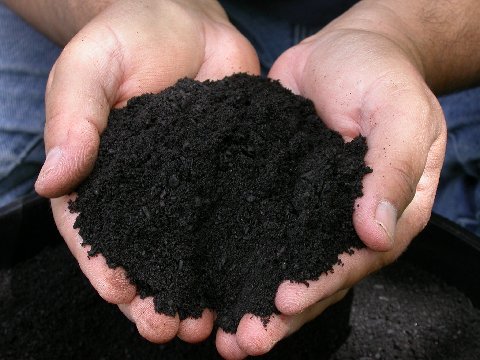 Humus
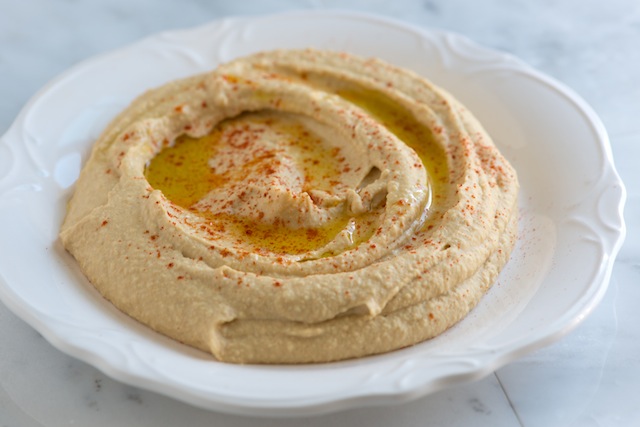 Not Hummus!
Soil Layers
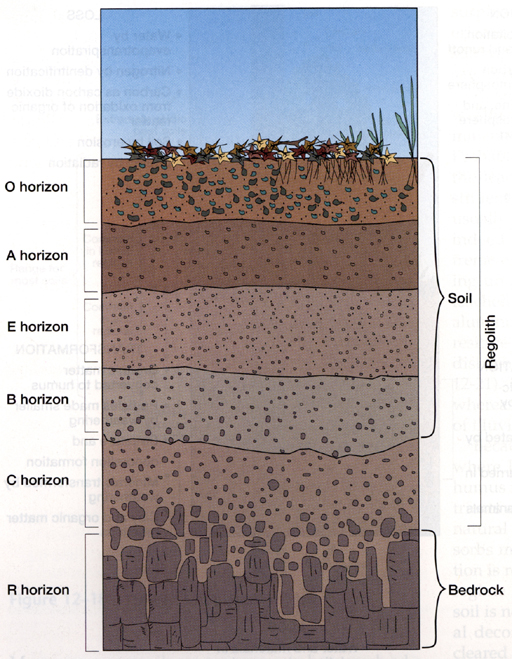 B horizon: aka subsoil: inorganic material
C horizon: rock not broke down.
R horizon = bedrock
Soil Texture and Porosity
3 diff. sizes of soil particles
Clay: smallest: > 0.002 mm
Silt: 0.05 – 0.002 mm
Sand: biggest, 2 – 0.05 mm
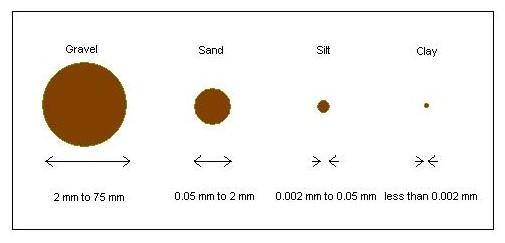 Porosity vs Permeability
Porosity: Measure of spaces per volume of soil  holds more H2O/air Permeability: how fast H2O/air move down in soil.
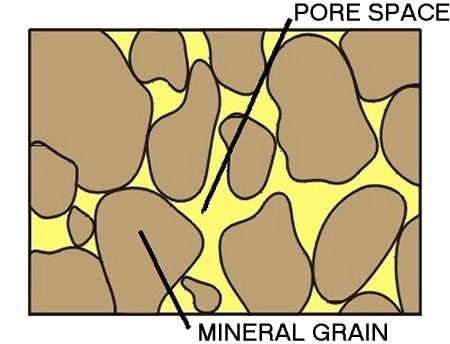 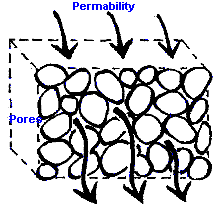 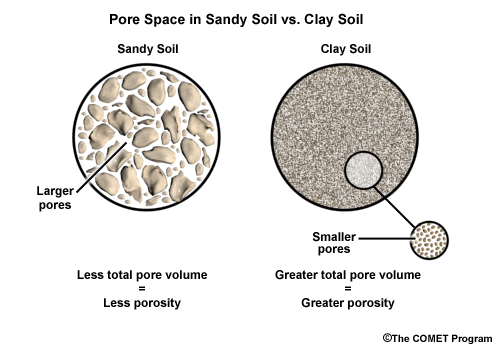 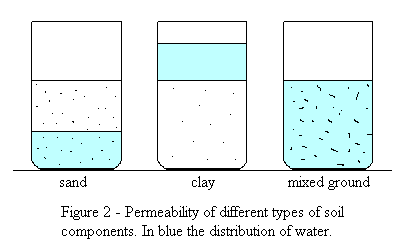 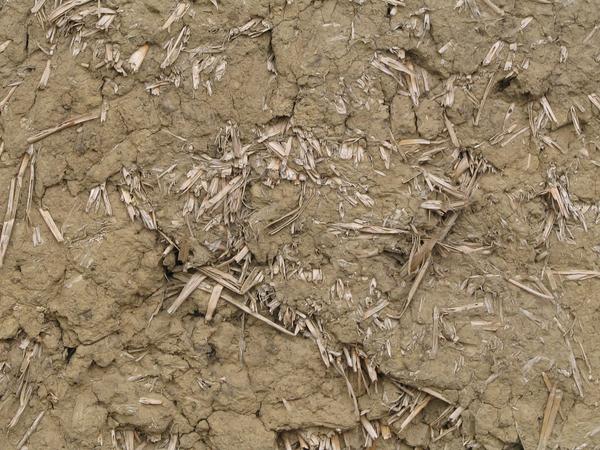 Loam Soils
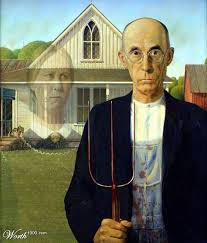 I Love Loams
Mixes of all sizes of soil.
Medium permeability and porosity
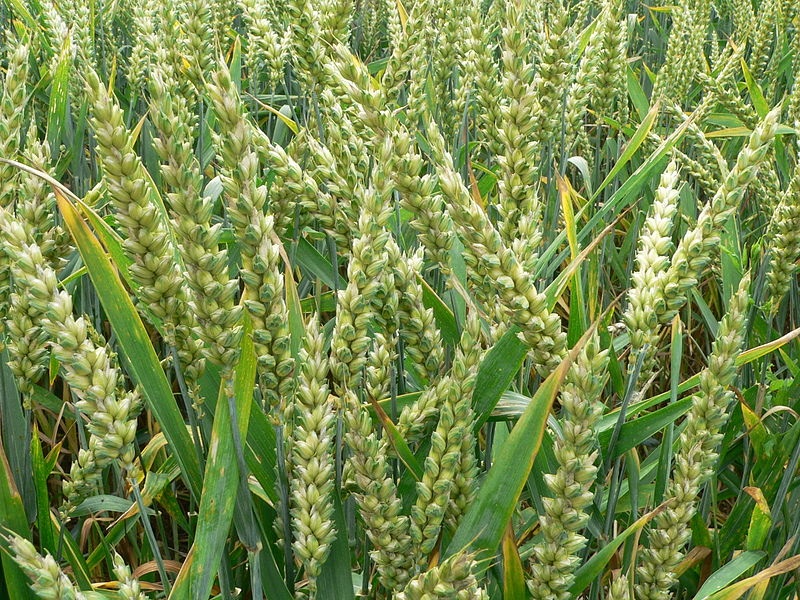 High Input Farming/Tillage
Prod. a lot of food!
Lots of fossil fuels, water, commercial inorganic fertilizers and pesticides used.
Makes 1 type of food  (monoculture).
But It Destroys Soil…
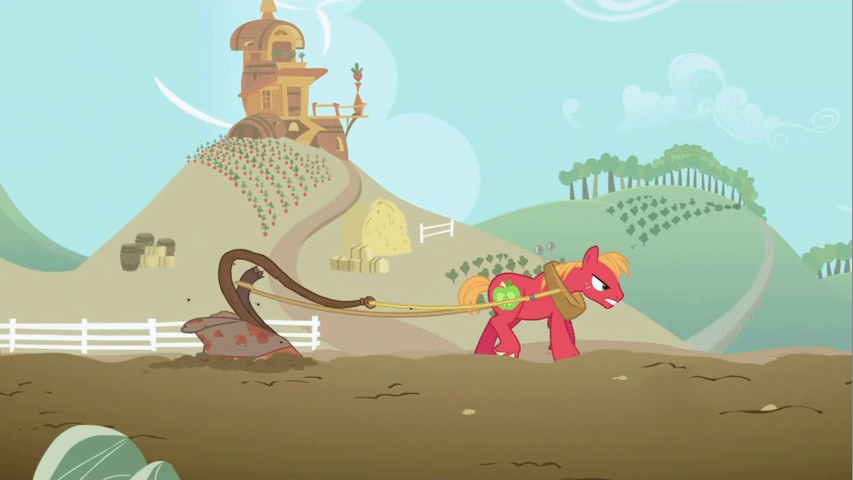 Plowing brings up topsoil (A) layer to O layer.
Loose soil is then exposed to wind and water  carried away- soil erosion.
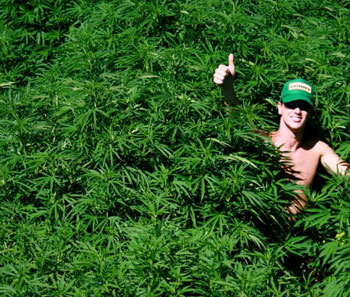 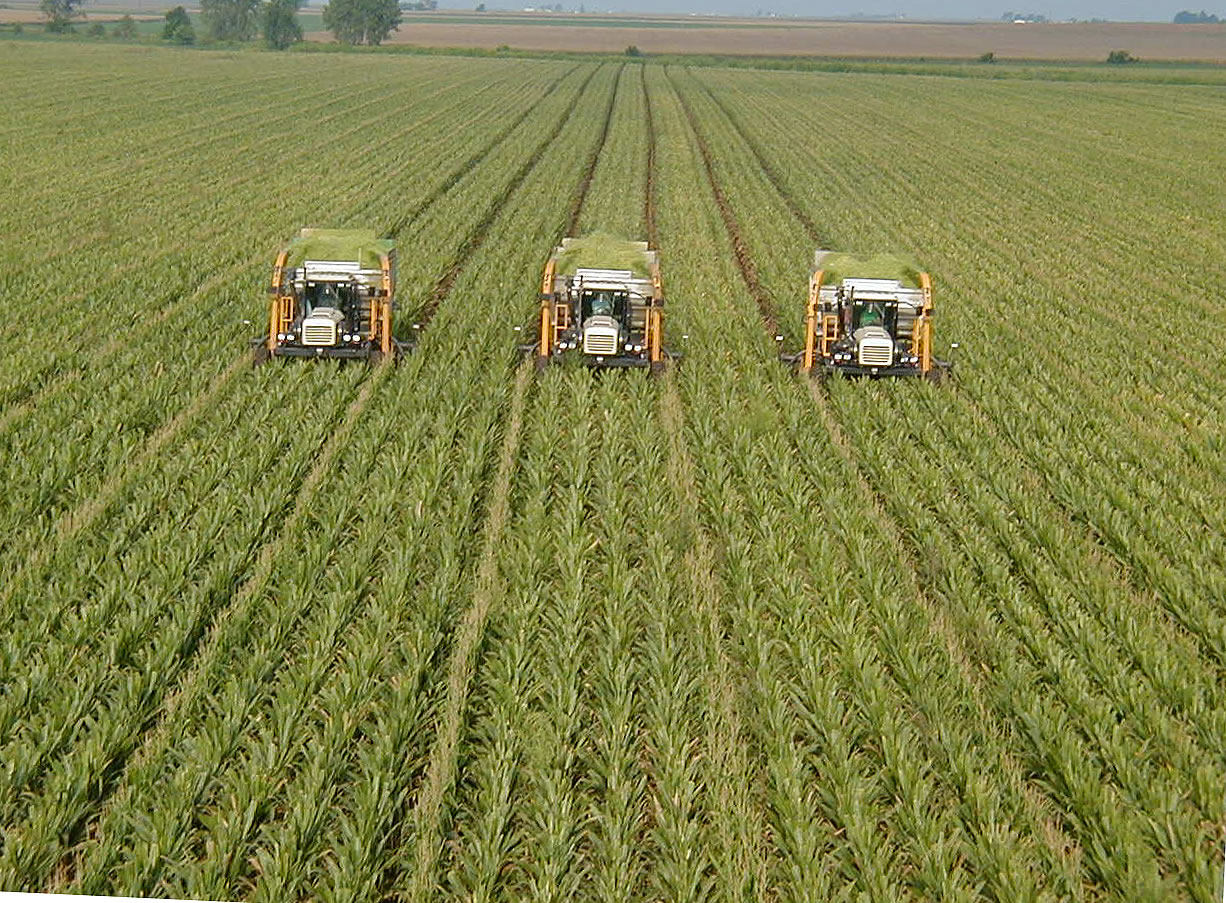 Green Revolution
1950’s 
1) Plant monocultures
2) Use much fertilizer, pesticides, and H2O
3) Increase intensity of planting
PRODUCES A LOT OF FOOD!
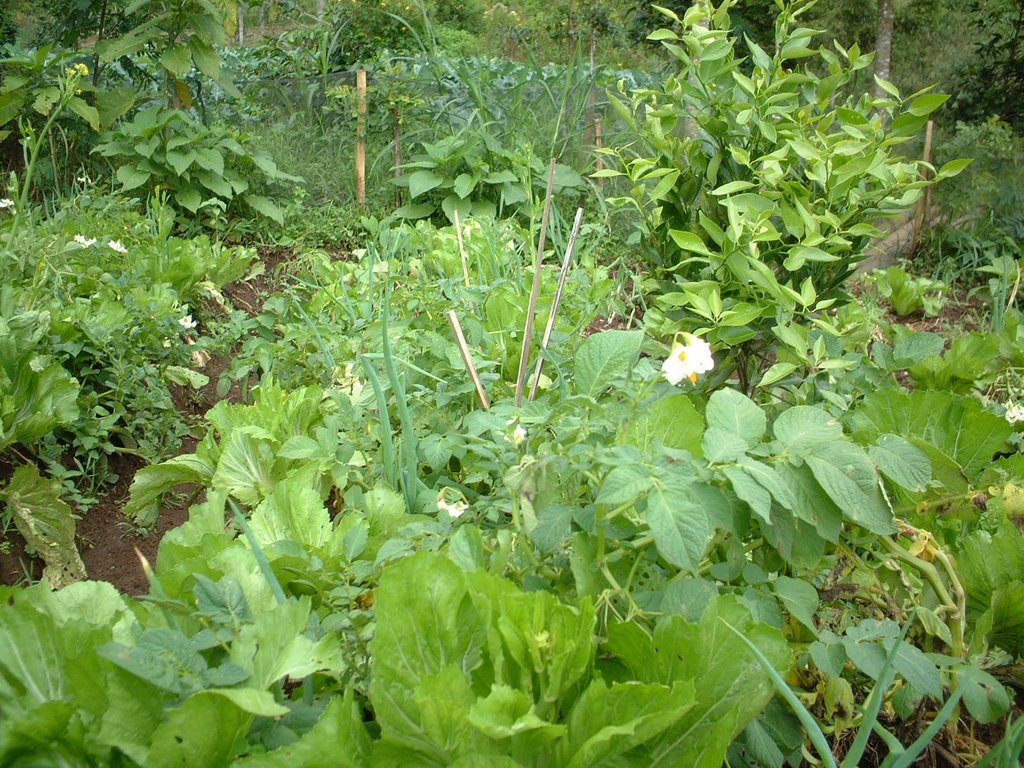 Sustainable/Low Input Agriculture
Reduces irrigation & pesticide use 
Uses organic fertilizers.
Soil conservation techs.
Less food
Organic Farming
Low Input Farm
No inorganic fertilizers  or chem. pesticides used
No GMOs
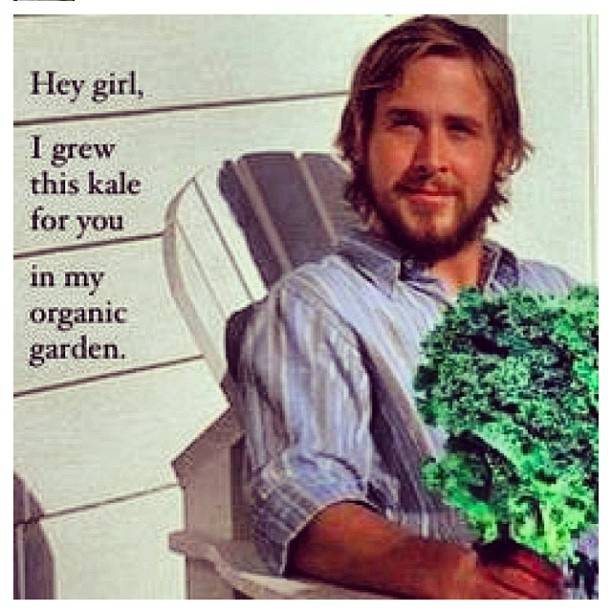 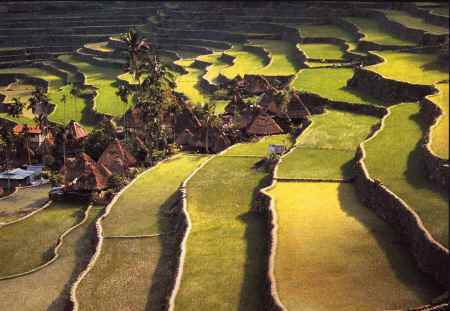 Soil Conservation Tech’s
Terracing: slope converted into broad terraces  to retain H2O and soil
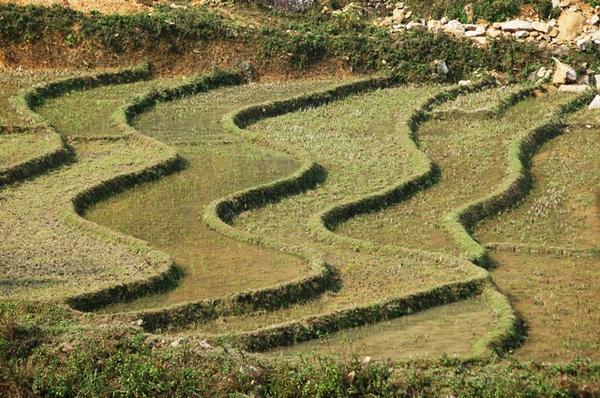 Rice Terracing
Soil Conservation Tech’s
Contour Farming: plowing and planting in rows across slope of land (slow water and soil runoff)
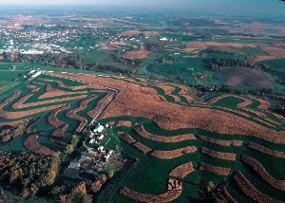 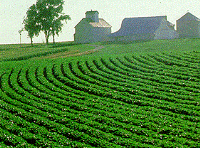 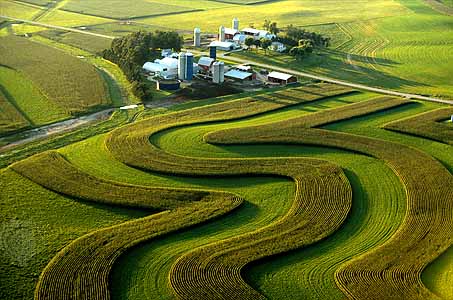 Contour Farming
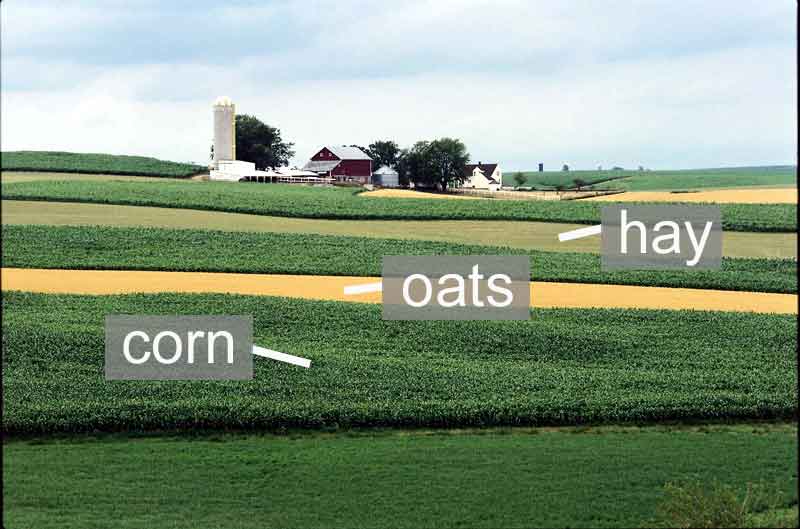 Soil Conservation Tech’s
Strip Cropping: Plant a row of 1 type of plant, then plant a row of another type of plant.
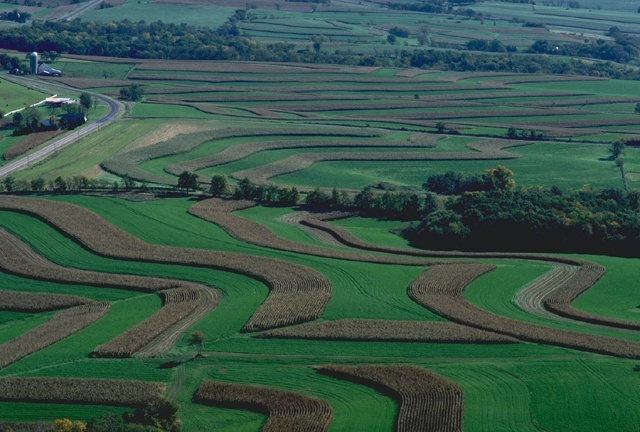 Strip Cropping
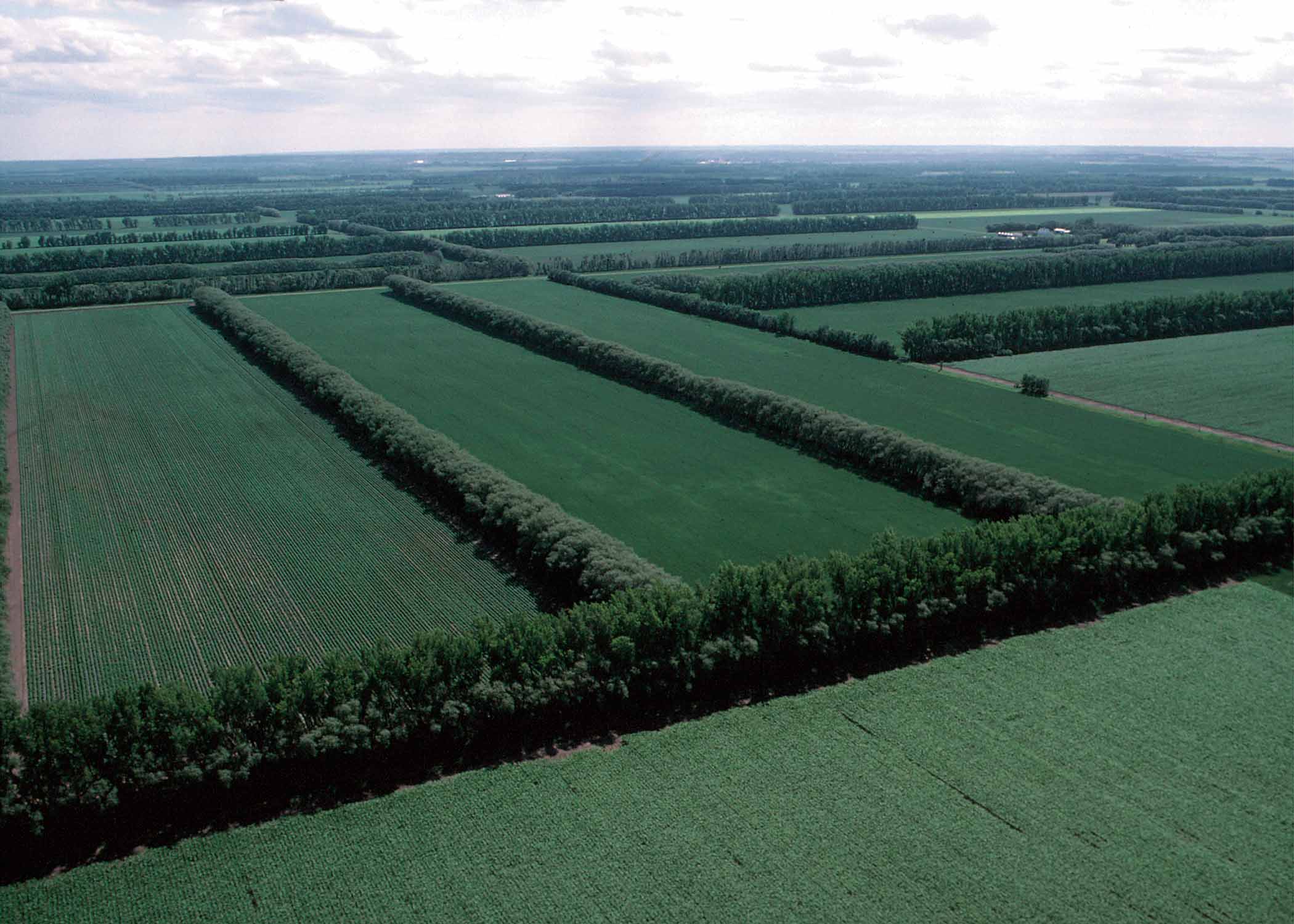 Soil Conservation Tech’s
Windbreaks: slows wind down before it hits farm soil.
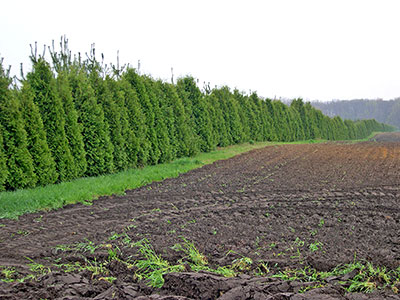 Windbreak
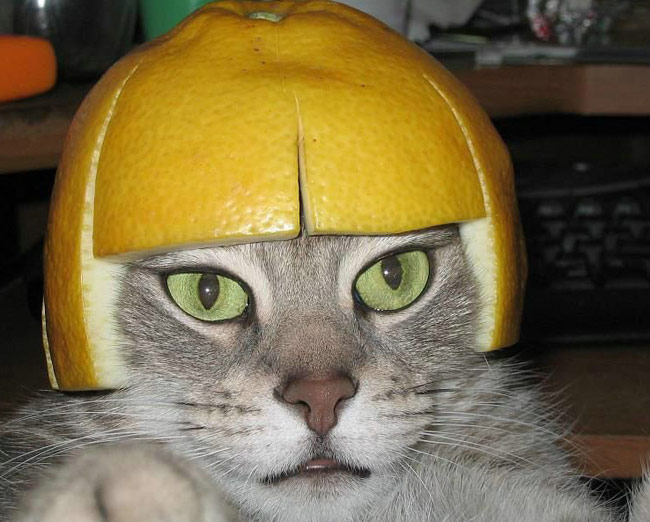 Inorganic Fertilizers
High amounts of NO3, NH4, and PO4. Easily transported, stored, and applied.
Do not add humus, release NOx (greenhouse gas) when applied, eutrophication in streams.
Organic Fertilizers
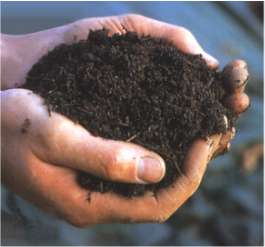 3 to add nutrients:
1) Animal manure: dung/urine of animals 
2) Green manure: plants plowed into soil 
3) Compost: semi-broken down org. matter
Compost
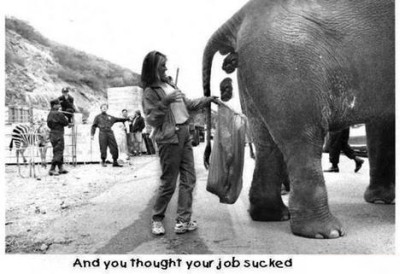 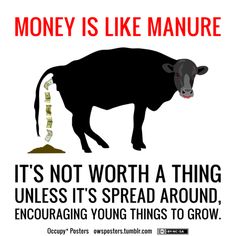 Why do People Go to Farmer’s Markets?
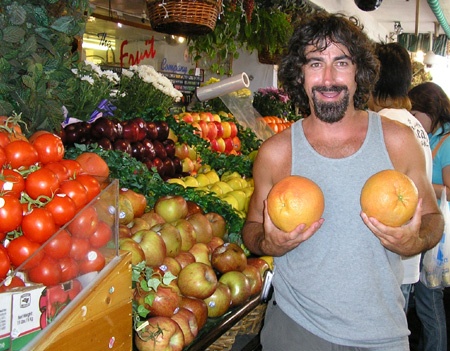 LOCALLY GROWN PRODUCE!
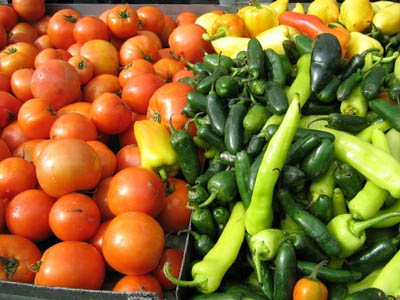 Why Better?
Lower fuel emissions of greenhouse gases
Less gas used
Less transport of pests
Less packaging
Lower costs of produce
Revenues remain local